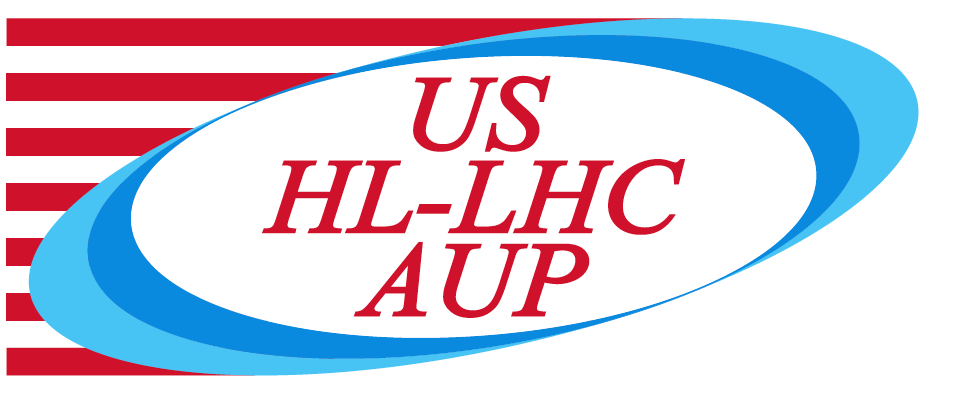 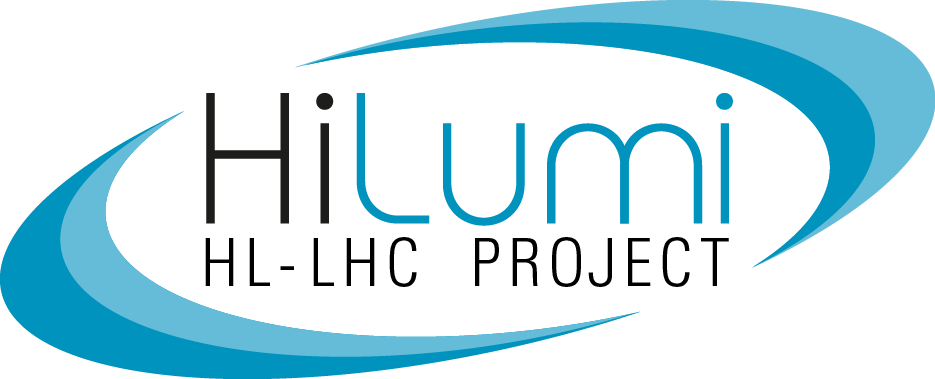 Coil Acceptance MeasurementsCoils 112, 113, 203, 206, 115Electrical and CMM
MQXFA04 Coil Selection Review
Dan Cheng, Jordan Taylor, Dave Yeagly, et al.
10/30/2019
LBNL
Electrical Testing Notes
Fluke Multimeter (Continuity Tests, Sequential-R Voltage Measurements, Hand-Held Resistance Measurements)
Chroma 10973 (Hipot)
Expected to replace this with the Hypotultra 7850
LCR Meter 
GW Instek LCR-819
Keysight Technologies  E4980AL-032 (used to verify results of 112 and 113)
ECG-Kokusai Winding Test DWX-05 (Impulse Testing)
30-Oct-2019 - MQXFA04 Coil Selection Review
2
Coil 112 EQC (Post-ship, Pre-Coil Pack)
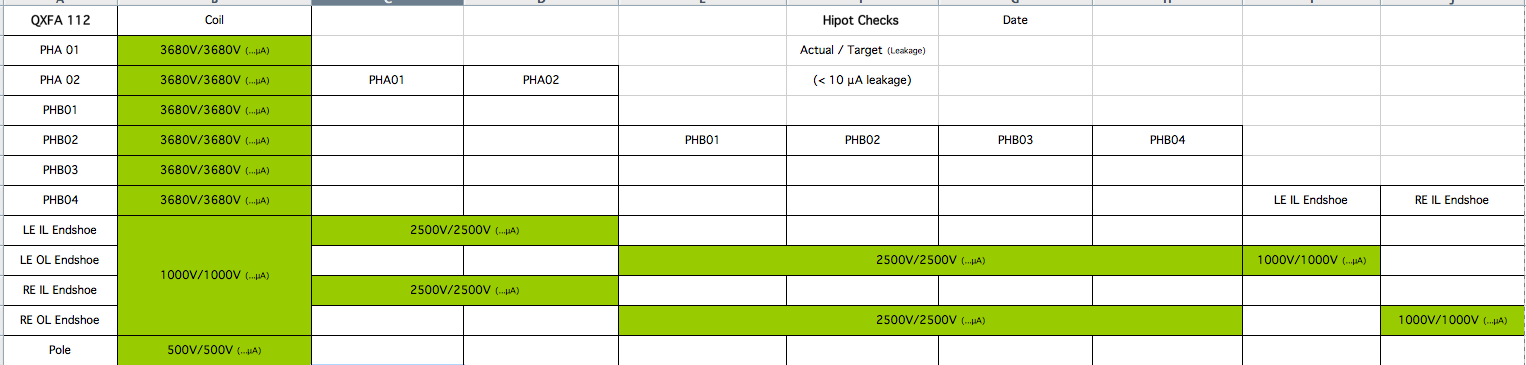 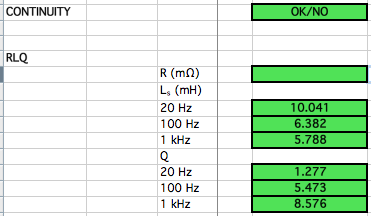 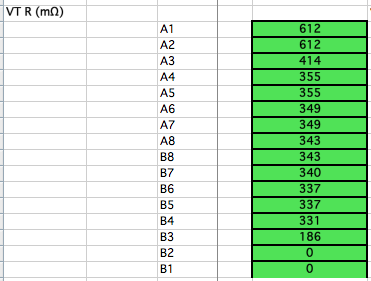 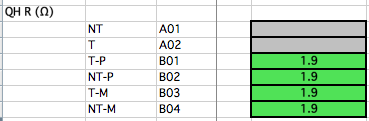 30-Oct-2019 - MQXFA04 Coil Selection Review
3
Coil 112 EQC (Post-Ship Impulse)
Direct








Reverse
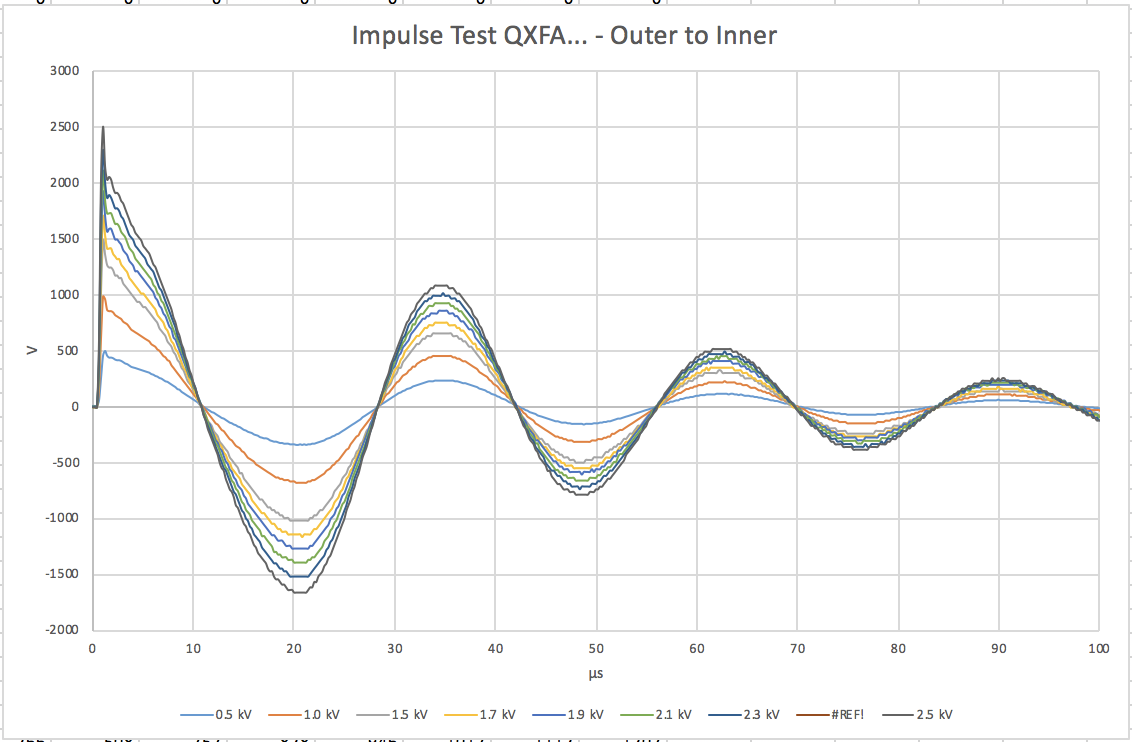 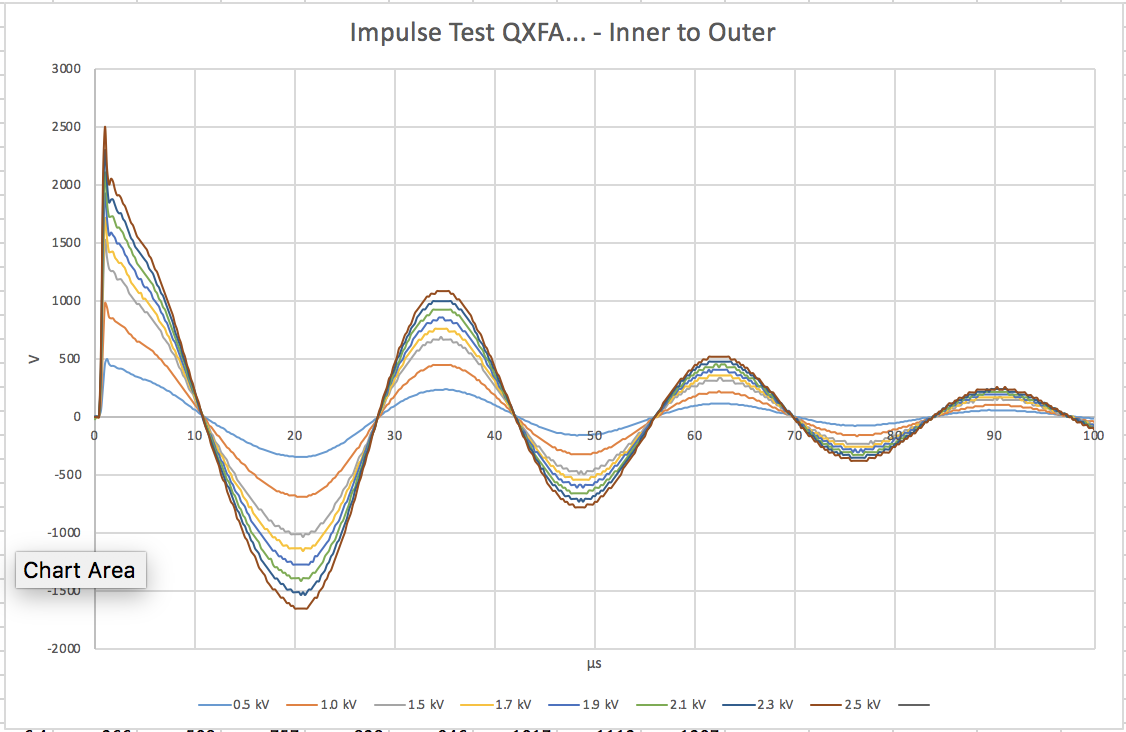 30-Oct-2019 - MQXFA04 Coil Selection Review
4
Coil 113 EQC (Post-ship)
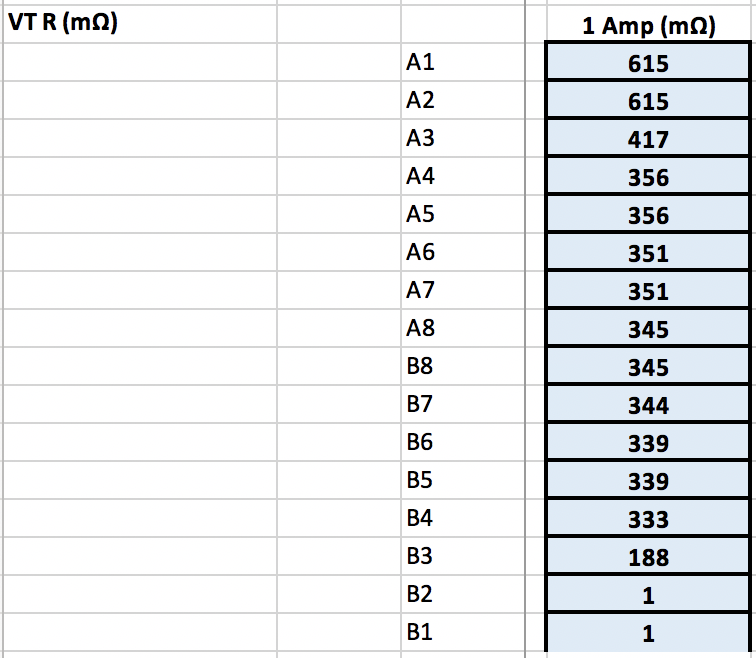 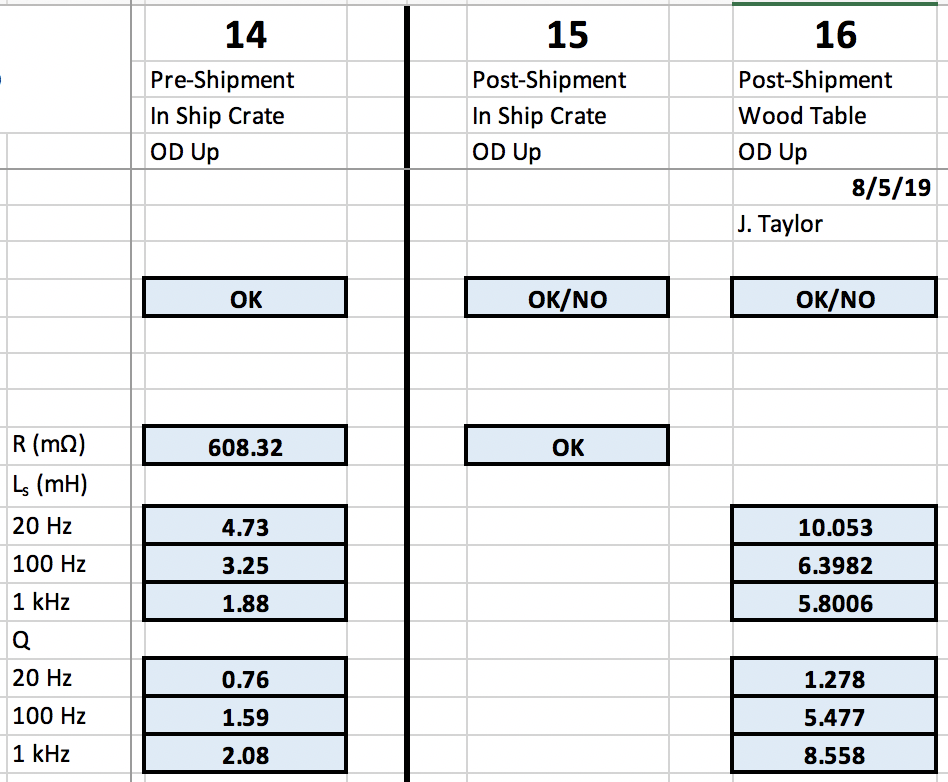 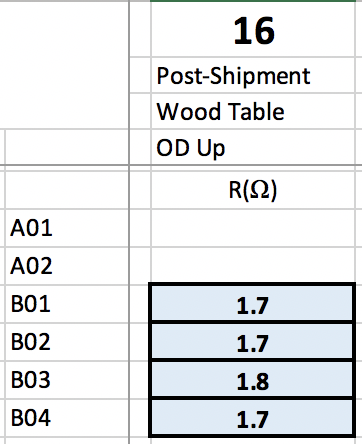 Same variances observed as before
30-Oct-2019 - MQXFA04 Coil Selection Review
5
Coil 113 Updated Qualifications
Coil 113 Pole segment 3 shows weakness to the coil, on the order of ~20 MΩ
When hipot tested to 500 V, test was stopped when leakage current passed 10 µA

Updated electrical criteria requires only 100 V hipot from pole segments to Coil
Under these test conditions the coil passed with a leakage current of 8.6 µA
30-Oct-2019 - MQXFA04 Coil Selection Review
6
Coil 113 EQC (Post-Ship Impulse)
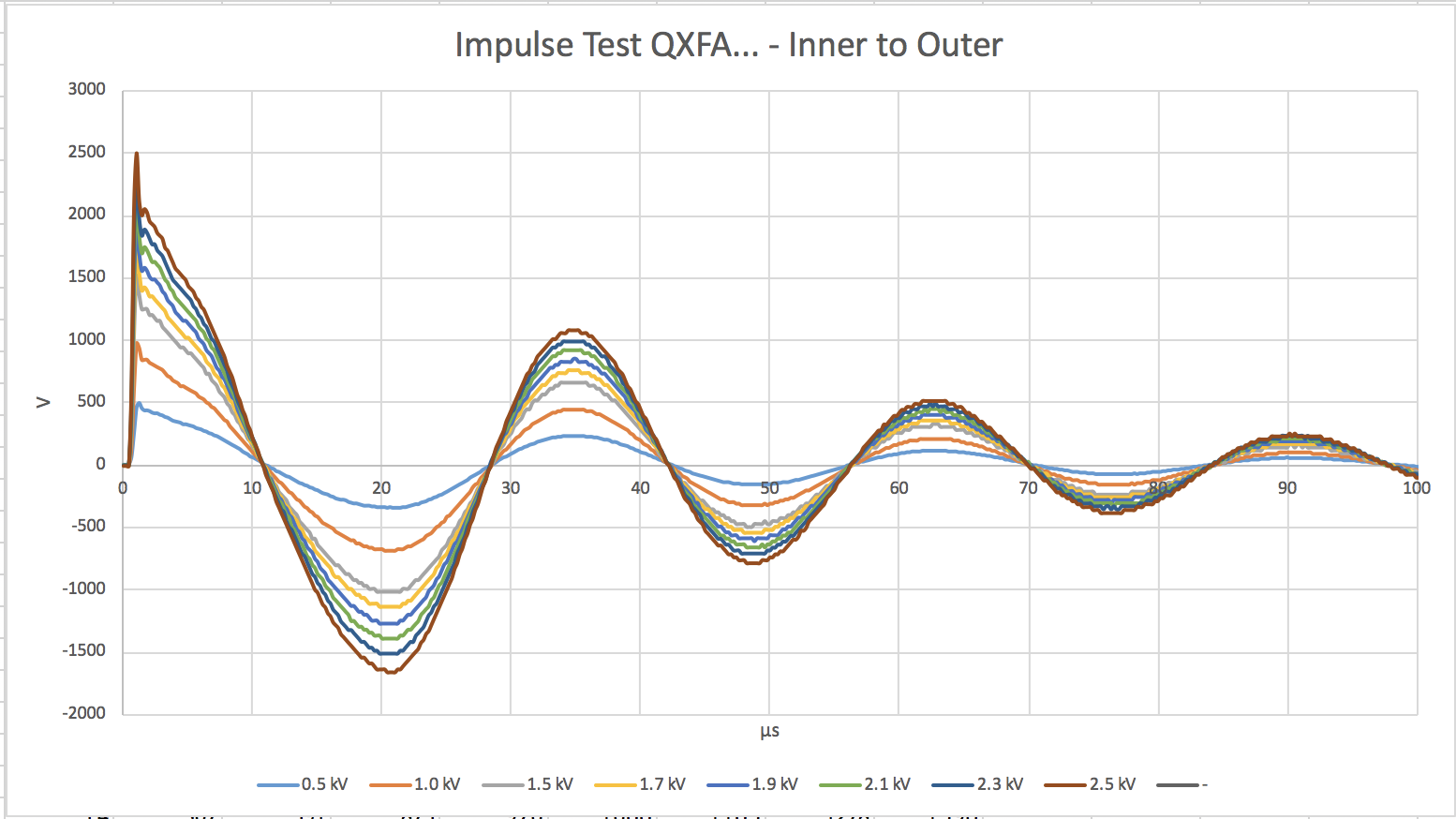 30-Oct-2019 - MQXFA04 Coil Selection Review
7
Coil 203 EQC
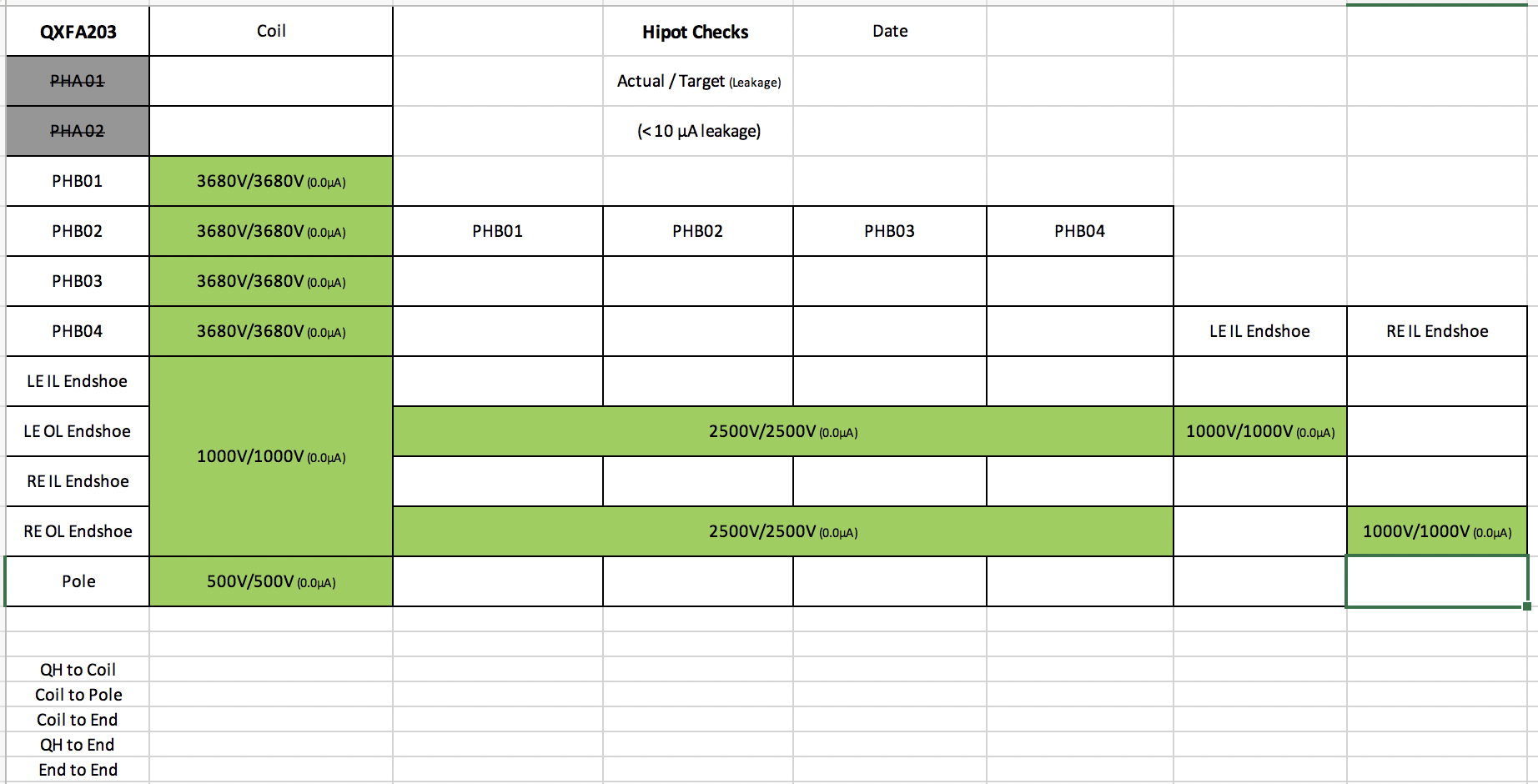 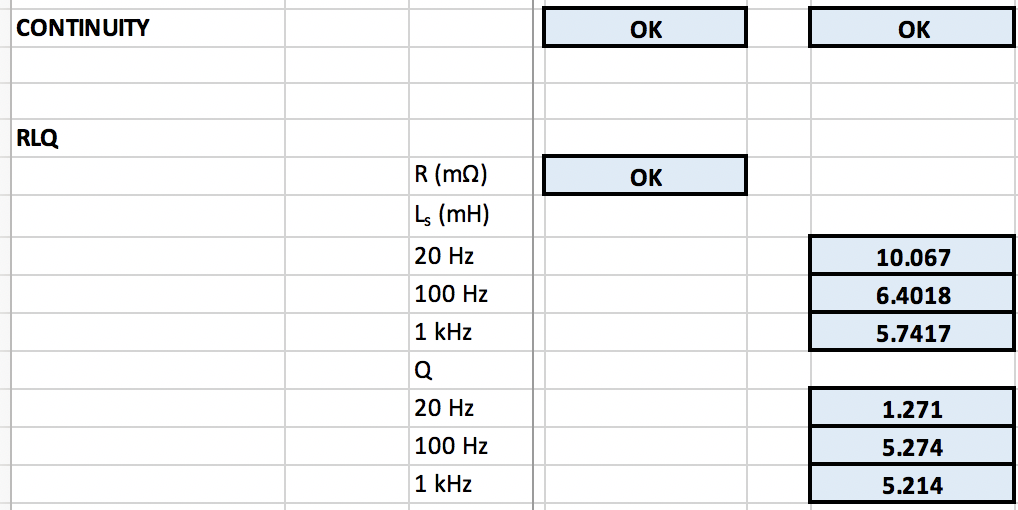 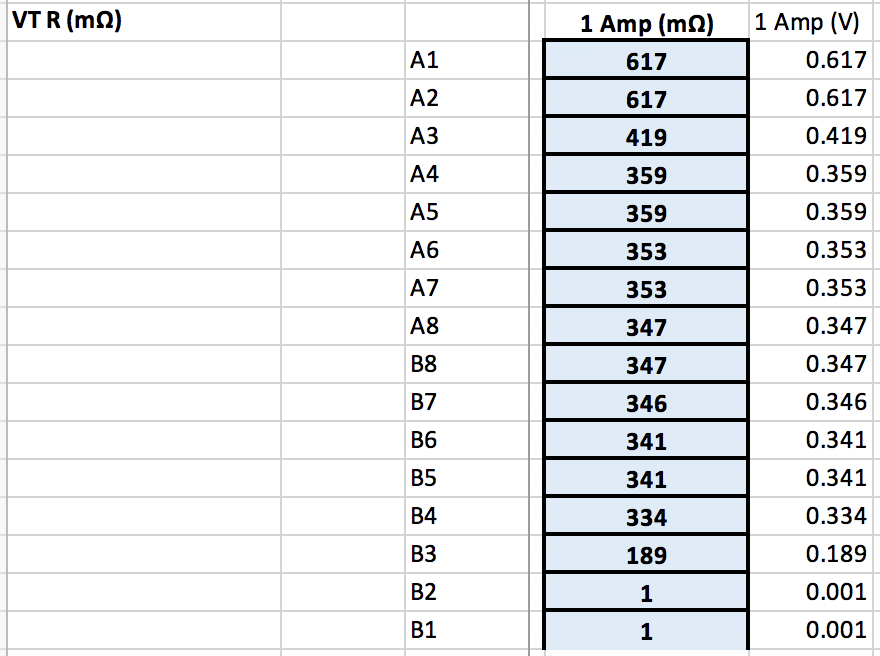 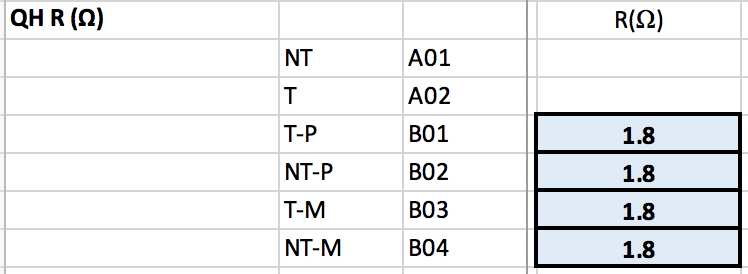 30-Oct-2019 - MQXFA04 Coil Selection Review
8
Coil 203 EQC (Post-ship Impulse)
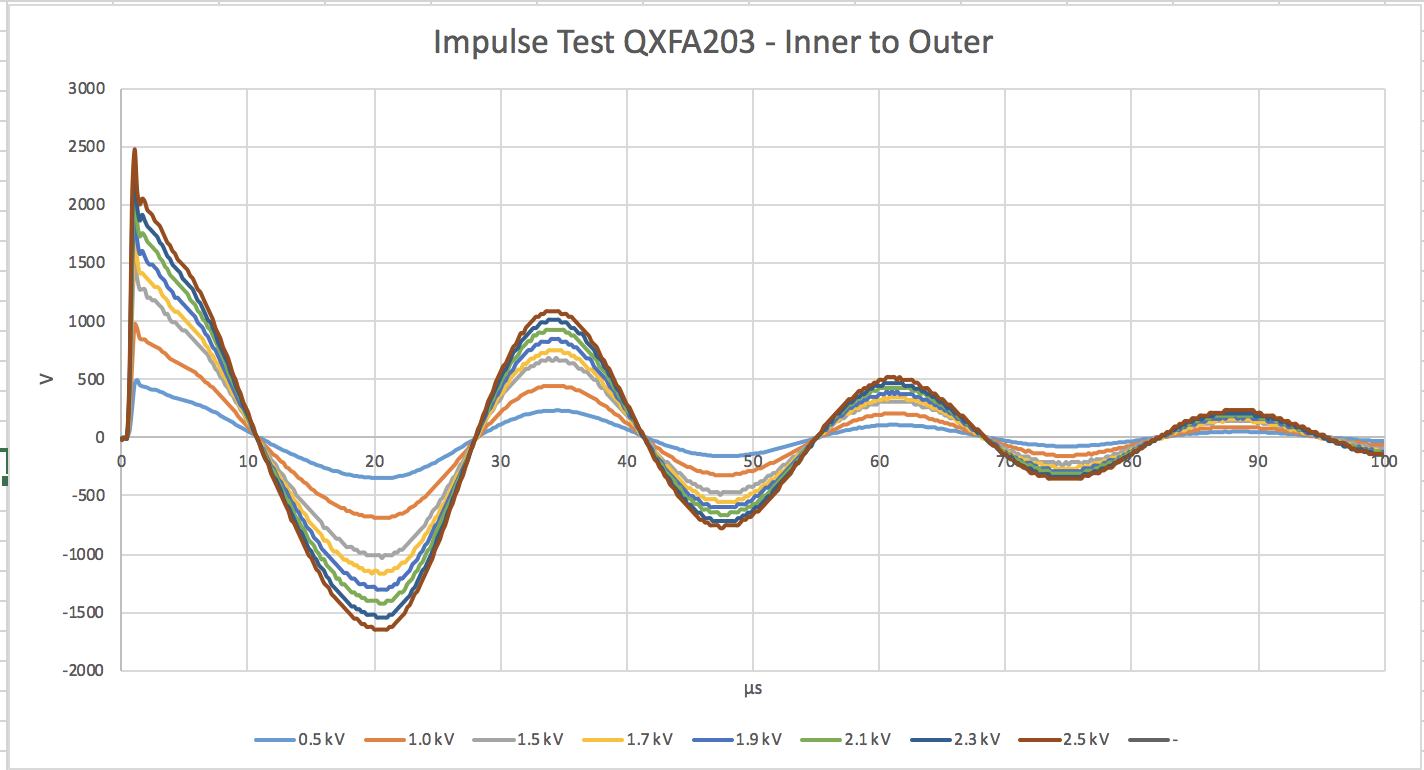 30-Oct-2019 - MQXFA04 Coil Selection Review
9
Coil 206 EQC
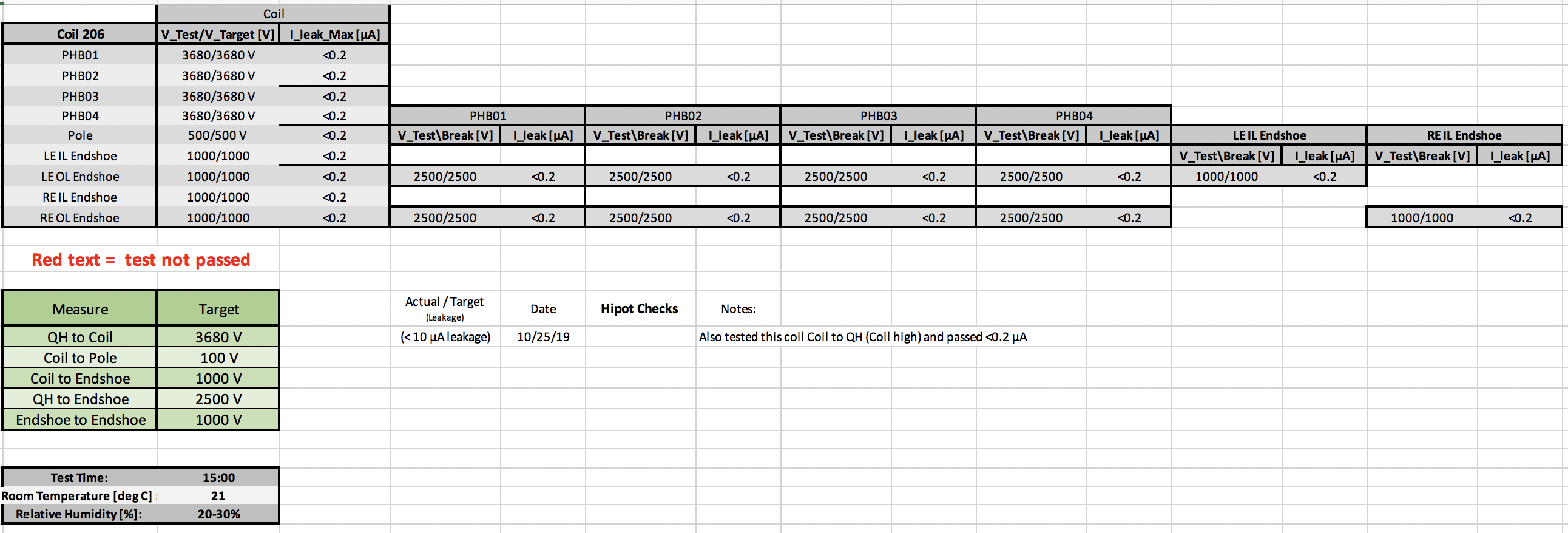 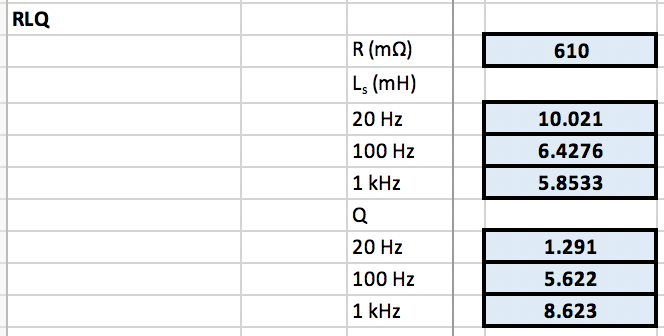 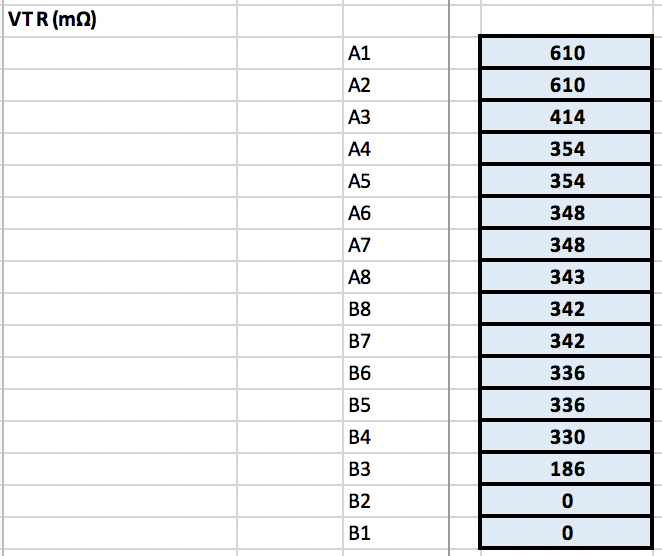 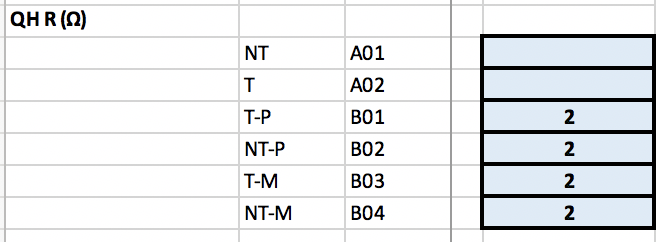 30-Oct-2019 - MQXFA04 Coil Selection Review
10
Coil 206 EQC (Post-ship Impulse)
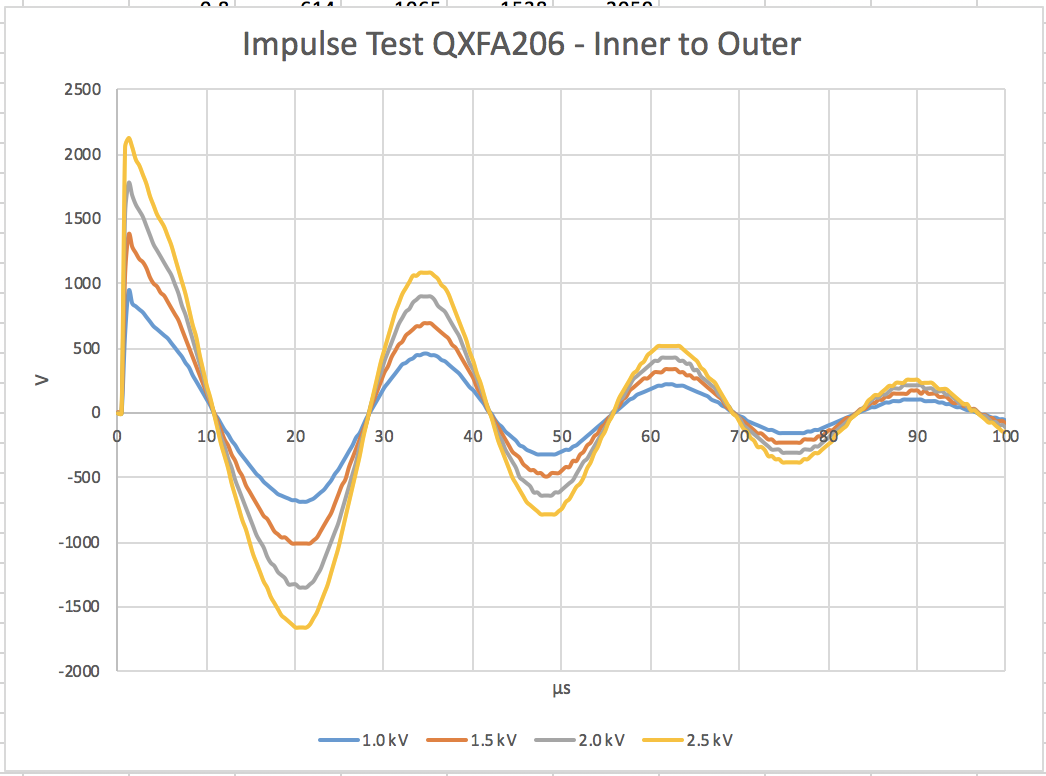 30-Oct-2019 - MQXFA04 Coil Selection Review
11
Coil 115 EQC
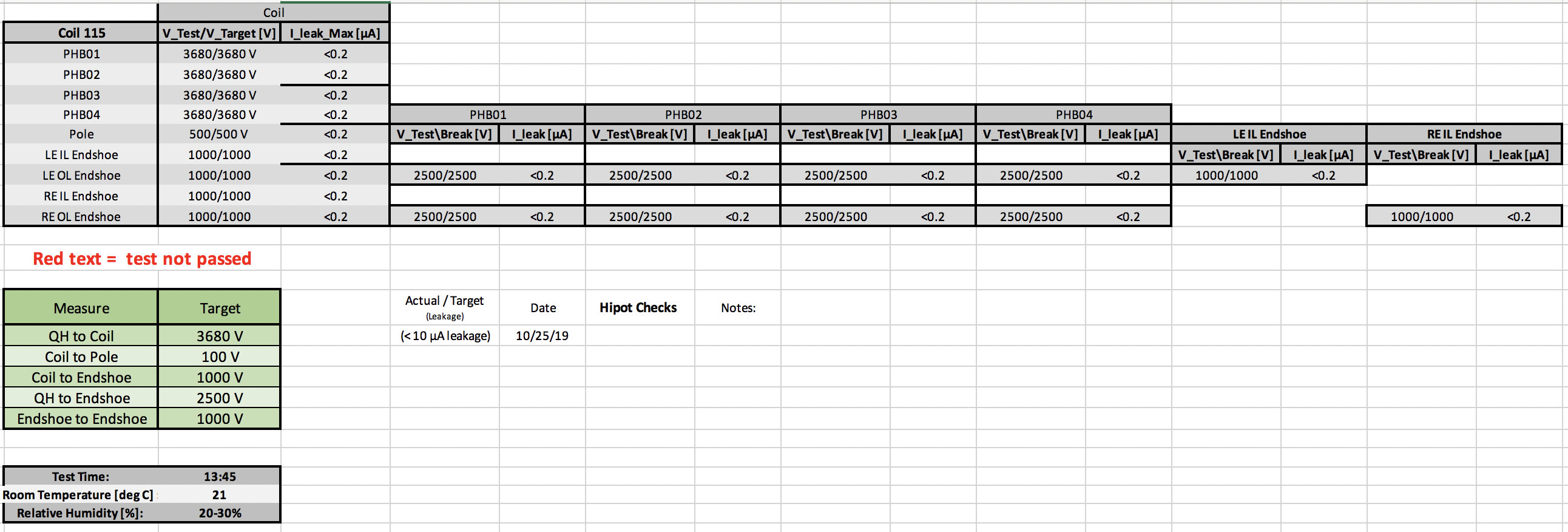 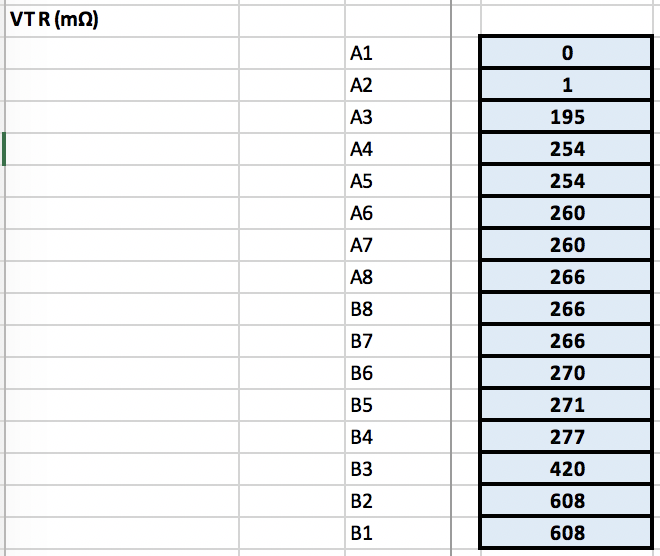 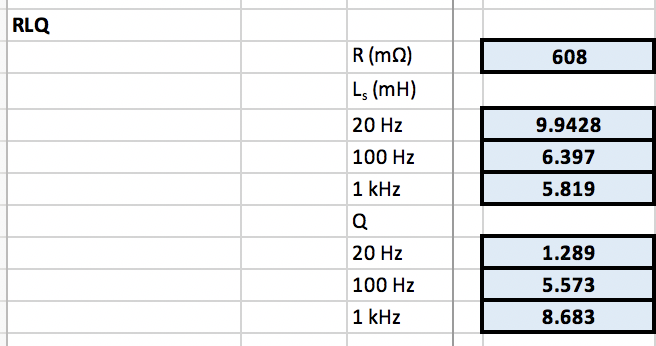 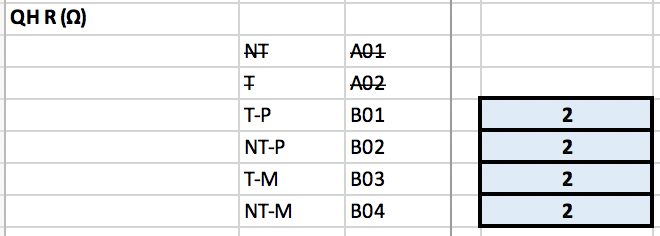 30-Oct-2019 - MQXFA04 Coil Selection Review
12
Coil 115 EQC (Post-ship Impulse)
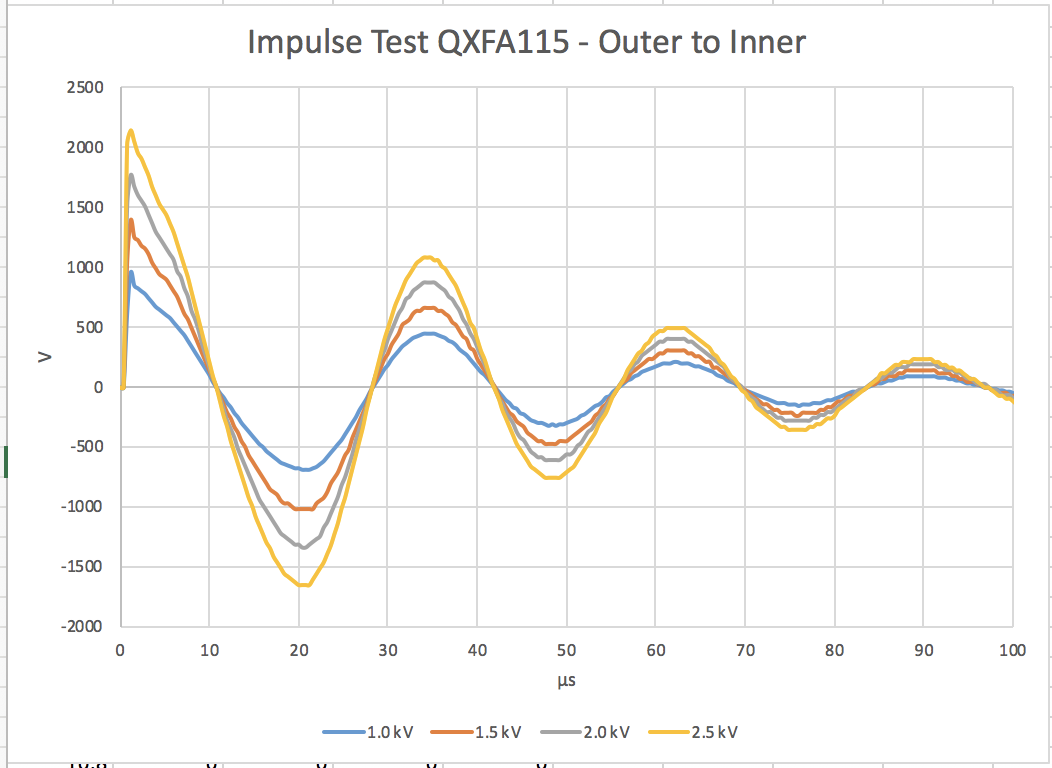 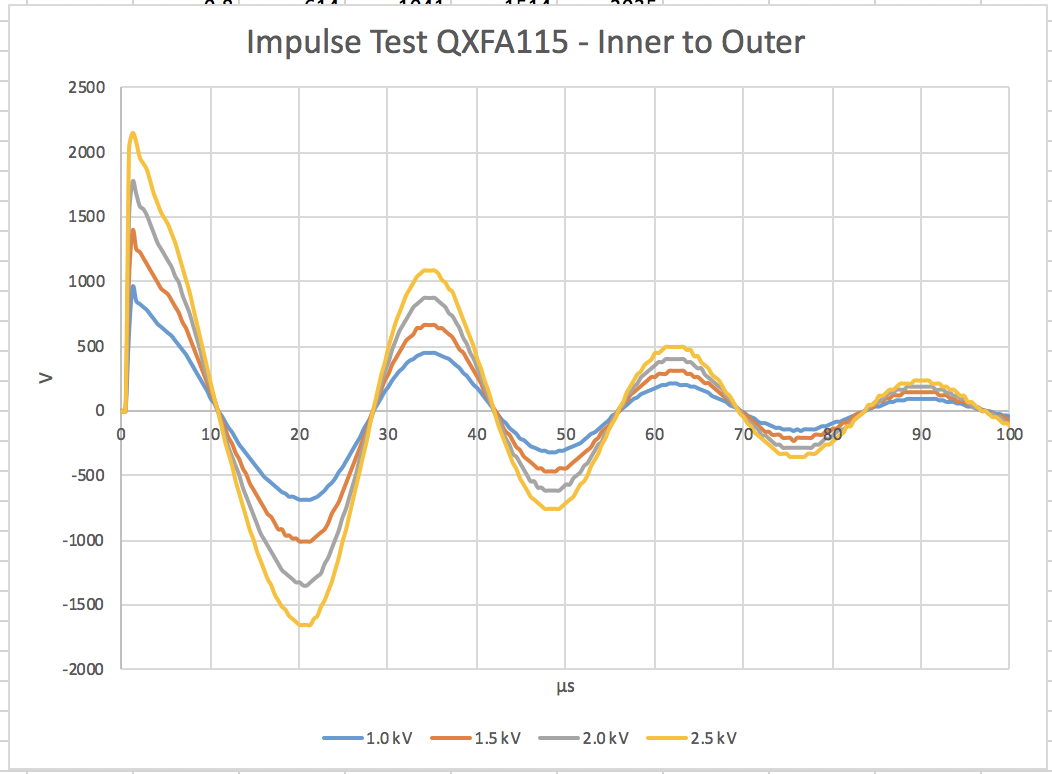 30-Oct-2019 - MQXFA04 Coil Selection Review
13
Coils Electrical QC Acceptance Summary
Electrical QC measurements of 5 coils were presented
Coils 112, 115, 203 and 206 passed with no electrical issues highlighted
Coil 113 has a weakness from the pole segment #3 to the coil, on the order of ~20 MΩ
It passes revised hipot requirements to coil-pole at 100 V
Impedence and LQ values consistently differ from pre-ship values
Observed the same behavior as with magnet MQXFA03 coils and earlier, but verified a some coils with a second LCR unit
30-Oct-2019 - MQXFA04 Coil Selection Review
14
CMM Measurements
All LBNL data was taken using a Zeiss Accura for CMM
Calypso software post-processed data 
All surfaces were “best-fit” to reference geometry with equal weighting
The alignment key was not included in coil 109 measurements
ID was not measured (will be with new LBNL CMM system)
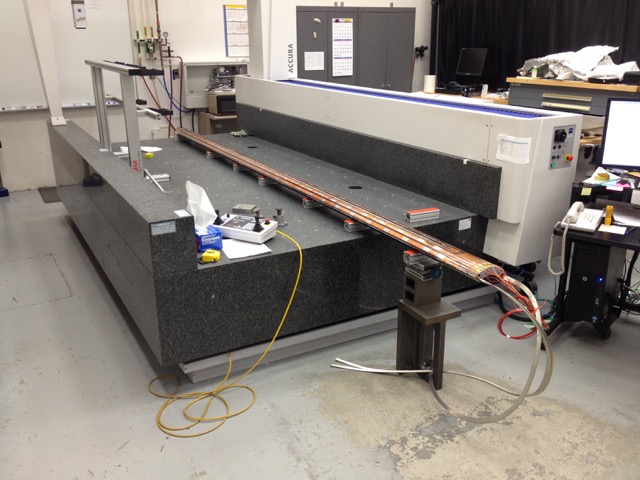 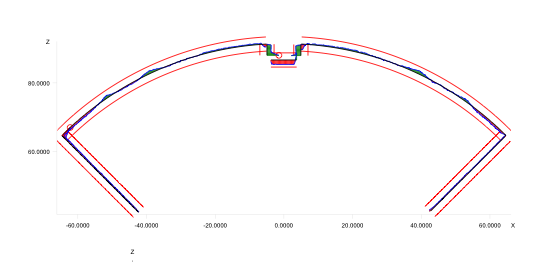 New Leica tracker system will be utilized for later coils, along with Spatial Analyzer (weighted fit will be possible)
30-Oct-2019 - MQXFA04 Coil Selection Review
15
CMM Measurements
Coils are measured after receipt
Cross Section Data was collected in three sections
LE Section (2 points)
10 straight section locations (10 points)
RE Section (1 point)  
For Pre-series magnets SG is only at ~3940 mm location
Prior three locations no longer used
Coil 112 did not have this measurement location (measured before changes implemented)
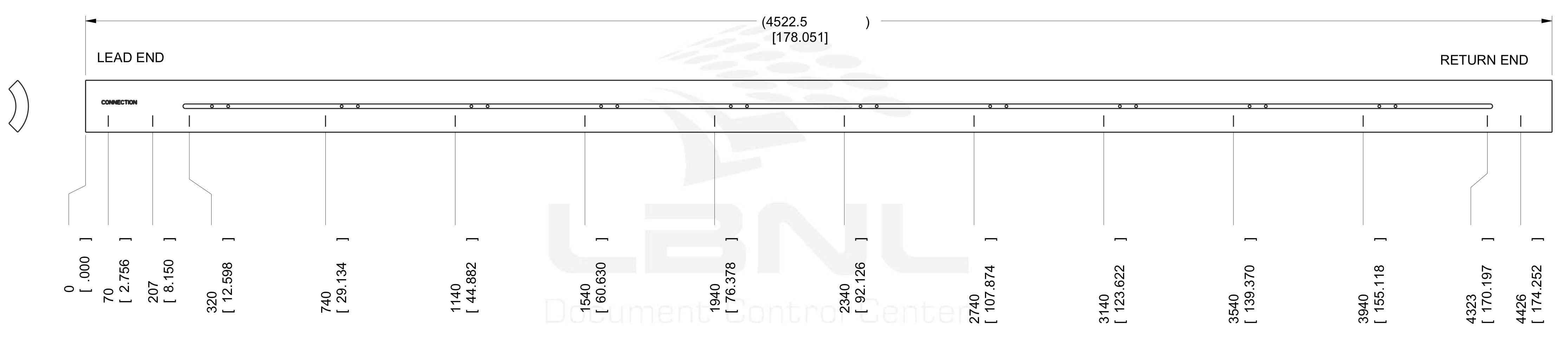 2 LE Points
RE Point
3140 mm
3940 mm
740 mm
1940 mm
CMM Model Standard:
Inner Radius: 74.75 mm
Outer Radius: 113.376 mm
Midplane offset: 0.125 mm
30-Oct-2019 - MQXFA04 Coil Selection Review
16
MQXFA04 Coils CMM Summary plots
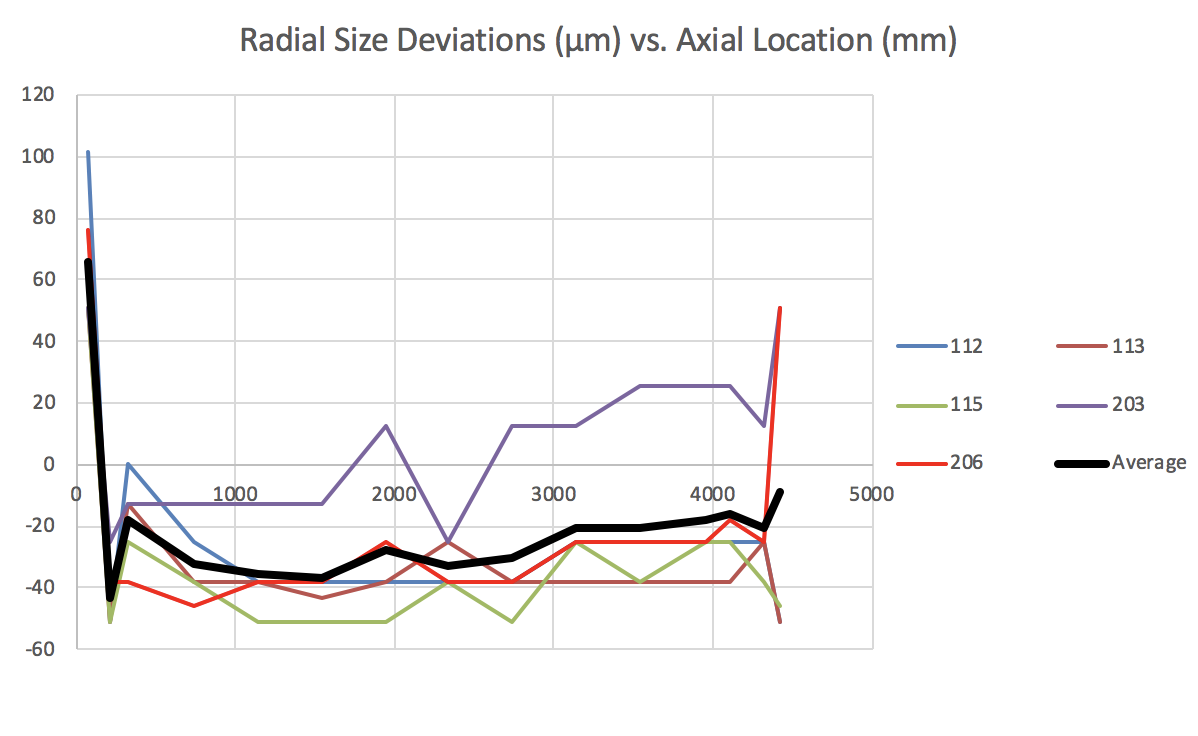 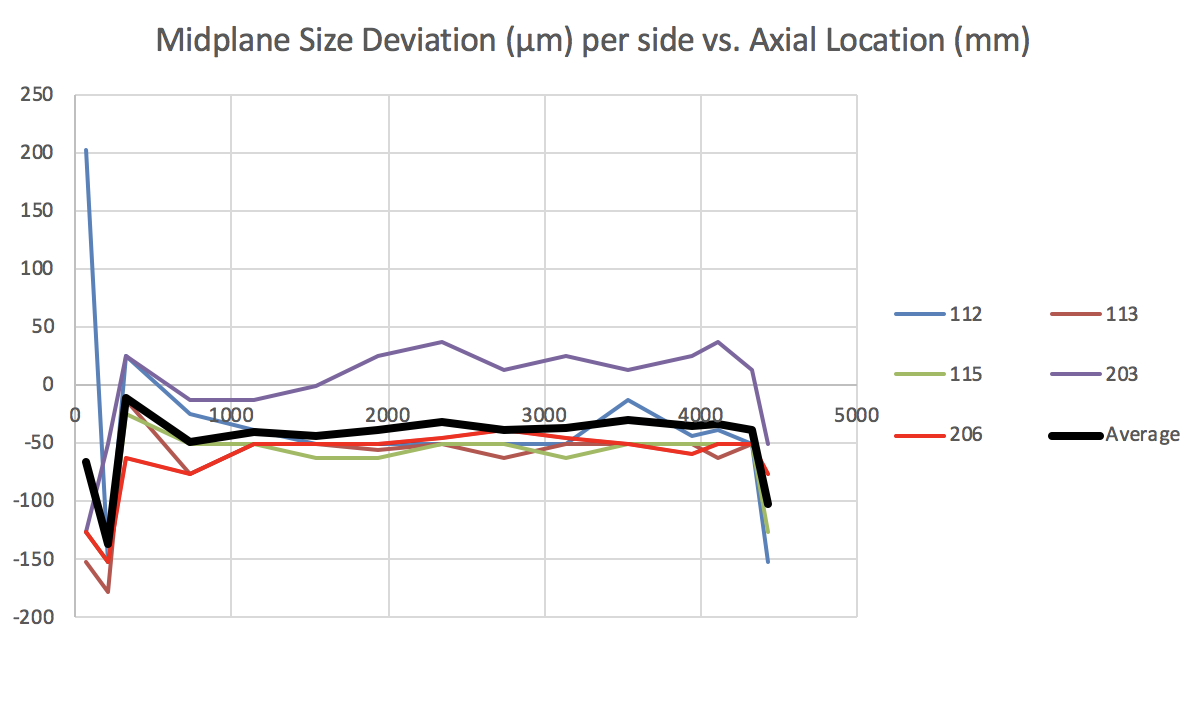 *see next slide for ends discussion
30-Oct-2019 - MQXFA04 Coil Selection Review
17
Note on CMM Measurements on end
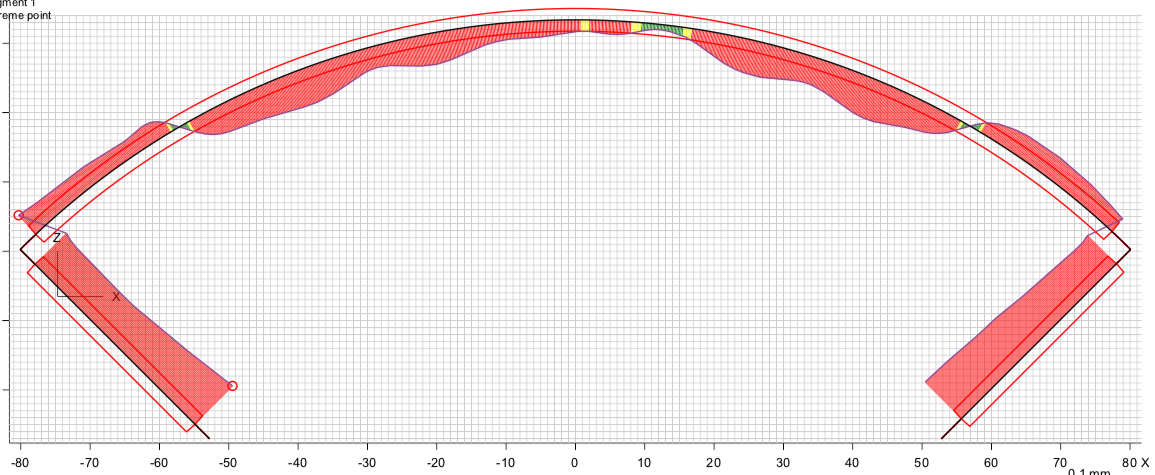 Profile at 70
There is a pocket in the end shoe for the solder connections to be made
“Global Fit” of the profile may overstate profile deviations of the OD
Net radial and midplane deviations are much smaller than what is depicted
New Leica system and Spatial Analyzer software may be utilized to minimize this “global fit” error
Past Fuji paper results showed good exposure even on the ends
End-specific shimming likely is not required
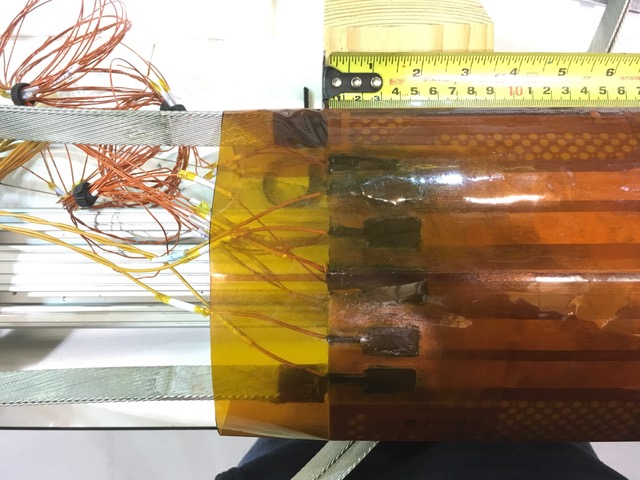 30-Oct-2019 - MQXFA04 Coil Selection Review
18
MQXFA04 Coil CMM Meas. Summary
Based on “global fit” visual CMM data after testing:
“Straight section” (averaged profiles between 320 mm and 4323 mm)
Radial deviations averaged ~-0.001” (~25 µm) undersized
Midplane deviations averaged  ~-0.0015” (~35 µm) undersized
Ends (averaged 2 points on LE, 1 point on RE)
Radial: ~-0.0005” / Midplane: ~-0.004”

Coils are mostly undersized by ~0.001” from nominal, except in the ends

Coil 203 appears to be closer to nominal size (but oversized compared with the other four)—may require additional shimming if chosen for use
30-Oct-2019 - MQXFA04 Coil Selection Review
19
Additional Slides
30-Oct-2019 - MQXFA04 Coil Selection Review
20
Coil Pack Assembly Process
Coil CMM measurements
Ground plane insulation layout
Actual coil radial / azimuthal deviations from nominal
Nominal Radial shims
Nominal pole key
Shim (radial / azimuthal)
Assembly with Fuji paper
No pole key shims
Assembly with radial shims and pole key shims
Possible repeat
Measurement of pole gap dimensions along the length using measurement pins
Verify pole gap
Pole SG measurements
Pole SG measurements
Fuji Paper exposure check
30-Oct-2019 - MQXFA04 Coil Selection Review
21
Coil Pack Build Process
1st (Fuji) coil pack goal
Assess the proper effective radial shimming to ensure preload to all coils; measure key gaps

2nd Coil-pack (final, though Fuji may be repeated): 
Include pole key shimming, based on 1st (Fuji) coil pack measurements, no Fuji paper
30-Oct-2019 - MQXFA04 Coil Selection Review
22